Günümüzde tubal faktör IVF'te ne kadar önemlidir?
Prof Dr Ülkü Özmen Bülent Ecevit Üniversitesi Tıp Fakültesi Kadın Hastalıkları ve Doğum AD
Tubal hastalıklar kadına bağlı infertilitenin %30-35 inde görülür 
Pelvik inflamatuar hastalık hastaların yarısında görülür ve sıklıkla hidrosalpenksle birlikte görülür
Bu konuda en sık sorulan soru ise  tubal nedenlerle infertilitesi olan hastalara en uygun tedavi seçeneği nedir  ve farklı tedavi seçenekleri fertiliteyi nasıl etkiler

Kontoravdis A, Makrakis E, Pantos K, Botsis D, Deligeoroglou E, Creatsas G. 2006. Proximal tubal occlusion and salpingectomy result in similar improvement in in vitro fertilization outcome in patients with hydrosalpinx. Fertility and Sterility 86:1642–1649.
Tubal infertilitenin sebepleri
Proksimal, distal yada bilateral obstruksiyon yada oklüzyon
Endosalpenksin hasarı
Periadneksiyal adezyon
Pelvik inflamatuar hastalık
Endometriozis
Ektopik gebelik
Abdomino-pelvik cerrahi 
RİA
Kriminal abort
Briceag I. Costache A, Purcarea VL, Cergan R, Dumitru M, Briceag I, Sajin M, Ispas AT. Current management of tubal infertility: from hysterosalpingography to ultrasonography and surgery. Journal of Medicine and Life, April-June 2015,157-159.
Klamidya
Klamidya  tubal infertiliteye sebep olan STD nin  çok önemli bir sebebidir 
Tubal patoloji olan hastaların %20 sinde  adezyon bulunan hastaların %22.7 sinde klamidya  tespit edilmiştir
Swapnil Singh, Shilpa Bhandari, Pallavi Agarwal, Priya Chittawar, Ratna Thakur.Chlamydia antibody testing helps in identifying females with possible tubal factor infertility . Int J Reprod BioMed2016 .
HSG&L/S
HSG sonrası L/S yapılan 264 hastada
HSG nin validitesi %84 olarak bulunmuştur
Proksimal okluzyon olan hastalara göre distal tubal okluzyon olan hastalarda HSG nin prediktive değeri daha fazladır
%46.7 & %69.8
Tedavinin nasıl olacağının belirlenmesi için bu hastaların L/S ile tekrra değerlendirilmeleri iyi bir stratejidir
Berker B, Şükür YE, Aytaç R, Atabekoğlu CS, Sönmezer M, Özmen B.Infertility work-up: To what degree does laparoscopy change the management strategy based on hysterosalpingography findings? J Obstet Gynaecol Res. 2015 Nov;41(11):1785-90.
Fallop tüpün açılması için yapılan birçok cerrahi teknik  uygulanabilir
Diğer taraftan tubal infertilite  Yardımcı Üreme Tekniklerinin (YÜT) en çok uygulandığı hasta gruplarından biridir
Tubal infertiliteye neden olan faktörlere bağlı olarak ta YÜT sonuçları etkilenmektedir
Tubalarda distal oklüzyon ve tek taraflı yada iki taraflı hidrosalpenks  varlığında YÜT  sonuçları olumsuz etkilenmektedir
Hidrosalpenks
Hidrosalpenksin neden IVF/ICSI üzerinde neden negatif etkileri vardır?
1- Embriyotoksik 
2- Endometriyal reseptivite azalır
3- Tubal sıvının mekanik olarak embryoyu uterusdan atması 
Distal tubal oklüzyon varlığında IVF/ICSI kabul edilen tedavi yöntemidir
Bu hasta grubunda tubal rekonstruktif cerrahinin başarı sansı azdır
Çok seçilmiş hasta grubunda 35 yaş altı hastalarda, başka infertilite sebebi yoksa, hafif bir hidrosalpinks varsa ve hasta kesinlikle YÜT kabul etmiyorsa denenebilir 
Mukherjee T, Copperman AB, McCaffrey C, Cook CA, Bustillo M, Obasaju MF. 1996. Hydrosalpinx fluid has embryotoxic effects on murine embryogenesis: a case for prophylactic salpingectomy. Fertility and Sterility 66:851–853.
Özellikle hidrosalpenks varlığında IVF/ICSI öncesi cerrahi en sık kullanılan yöntemdir
Fakat hangi tedavi ve ne zaman (IVF/ICSI öncesi & sonrası) uygulanacağına dair tam bir fikir birliği yoktur
Hidrosalpenks canlı doğum oranlarında %50 ye varan oranda azalmaya neden olmaktadır 
Hidrosalpinks ne kadar büyük ve vajinal usg ile ne kadar belirgin ise başarı o kadar azalmaktadır 
Zeyneloglu HB, Arici A, Olive DL. 1998. Adverse effects of hydrosalpinx on pregnancy rates after in vitro fertilization-embryo transfer. Fertility and Sterility 70:492–429.
Tubal Telositler
Telositler multipl potansiyel biofonksiyona sahip bir çeşit interstitial hücre tipidirler
Tubanın yapısal ve fonksiyonel bütünlüğünü etkilerler
Telositler çoğunlukla düz kas hücreleri ile temas etmektedirler 
Herhangi bir enfeksiyon varlığında salpenjit gibi telositlerin yok olduğu gözlenmiştir
Endometriosiz hastalarında da bu hücrelerde azalma olmaktadır
Bu hücrelerin onarma/rejenerasyonda görev aldığı düşünülmektedir
Azalmaları veya yok olmaları  fibrozisle sonuçlanmaktadır
Veronika Aleksandrovych, Marek Sajewicz, Jerzy A.Walocha,Krzysztof Gil. Tubal telocytes: factor infertility reason? Folıa Medıca Cracovıensıa.Vol. 2, 2016: 17–23
Tubal faktör ve endometriyum
Tubal factör tespite edilen hastalarda  uterinarter  resistansında artma ve kanlanmada azalma olmaktadır
Açıklanamayan infertilite hastalarında da uterinarter ve endometriyal arterlerin  resistansında artma  gözlenmiştir
    Steer CV, Tan SL, Mason BA, Campbell S. Midluteal phase vaginal color Doppler assessment of uterine artery impedance in a subfertile population. Fertil Steril 1994;61:53–8.
Hidrosalpenks ve over-uterin kanlanma
Hidrosalpenks tespit edilen hastalarla (hidrosalpenks grubu) erkek faktörü ve açıklanamayan infertilite tespit edilen hastaların (non hidrosalpenks grubu )  ovaryen ve uterine arter PI ve RI , 3D power Doppler vakülarizasyon indeks (VI), flow indeks (FI), and vakülarizasyon flow indeksi (VFI) karşılaştırıldığında 
Endometriyal VI (p = 0.002), FI (p = 0.041), ve VFI (p = 0.018), ve ovaryen VI (p = 0.011), ve  VFI (p = 0.015)  anlamlı olarak hidrosalpenks grubunda düşük bulunmuştur 
İki grup arasında endometriyal kalınlık ovaryen ve uterine arter PI ve RI arasında anlamlı fark bulunmamıştır
Hidrosalpenksde endometriyum ve ovaryen kan akımınında bozulma vardır ve bu da endometriyal reseptiviteyi ve oosit kalitesini olumsuz etkileyebilir 
Akmal El-Mazny , Wafaa Ramadan, Ahmed Kamel, Sherine Gad-Allah. Effect of hydrosalpinx on uterine and ovarian hemodynamics in women with tubal factor infertility. European Journal of Obstetrics & Gynecology and Reproductive Biology 199 (2016) 55–59.
IVF de Gebelik Oranları
IVFde canlı doğum oranlarının infertilite nedenlerine göre başarı oranları:
İnfertilite Nedeni 
                                        OR
Tubal faktör                  0.78
Anovulation                  1.21
Unexplained                 1.01 
Endometriosis              0.70 
Male factor                   1.02
R.K. Dhillon, D.J. McLernon,P.P. Smith, S. Fishel, K. Dowell, J.J. Deeks, S. Bhattacharya,  A. Coomarasamy. Predicting the chance of live birth for women undergoing IVF: a novel pretreatment counselling tool. Human Reproduction, Vol.31, No.1 pp. 84–92, 2016.
Açıklanamayan infertilite(AI) tubal faktör (TFI) ve fertil(F) kadınların periimplantasyon dönemde yapılan ovaryen, uterin ve spiral arter pulsatilite index ve rezistans index ölçümlerinin karşılaştırıldığında 
AI hastalarının RI ve PI ölçümleri hem TFI hem de F hastalardan yüksektir
TFI hastalarının RI ve PI ölçümleri de F kadınlardan yüksektir
A. G. Zebitay, M. Tutumlu, F. F. Verit, G. K. Ilhan, E. S. Gungor, O. Cetin, E.Vuruşkan. A comparative analysis of arterial blood flow in unexplained infertility, tubal infertility and fertile groups. Gynecological Endocrinology, 2016 ;32:6, 442-445.
Endometriosiz&Açıklanamayan İnfertilite& Tubal Faktör
Endometriozisde embriyo kalitesi ve implantasyon oranları düşmektedir
Bazı çalışmalarda endometriosiz ile açıklanamayan infertilite  hastaların IVF sonuçları karşılaştırıldığında benzer bulunmuştur 
Ancak bir meta analizde ise endometriosiz ile tubal faktör karşılaştırıldığında endometriosizde fertilizasyon ve implantasyon oranları düşük bulunmuştur 
Barnhart K, Dunsmoor-Su R, Coutifaris C. 2002. Effect of endometriosis on in vitro fertilization. Fertility and Sterility 77:1148–1155.
Endometriosiz&Açıklanamayan İnfertilite& Tubal Faktör
IVF/ICSI sonrası gebelik elde edilen 1026 çiftten oluşan bir kohort çalışmasında
Açıklanamayan infertilite grubunda düşük oranları daha düşük, daha yüksek canlı doğum daha çok çoğul gebelik görülmüştür
Tubal  faktöre yada endometirozise göre açıklanmayan infertilitede daha iyi bir endometriyal ortam olduğu düşünülmüştür
Omland A, Abyholm T, Fedorcsak P, Ertzeid G, Oldereid N, Bjercke S, et al. 2005. Pregnancy outcome after IVF and ICSI in unexplained, endometriosis-associated and tubal factor infertility. Human Reproduction 20:722–727.
PKOS &Tubal faktör
PKOS lu kadınlar ile tubal infertilite hastaları karşılaştırıldığında
Tedavi dozu
Toplanan oosit sayısı
Fertilizasyon oranı
Gebelik oranı karşılaştırıldığında 
Fertilizasyon oranının tubal faktörde daha iyi olduğu gözlenmiştir
Klinik gebelik oranları aynıdır
OHSS oranları PKOS da artmıştır 

JE Okohueş, SO Onuh, JI Ikimalo. Comparison of IVF/ICSI outcome in patients with polycystic ovarian syndrome or tubal factor infertility. Nigerian Journal of Clinical Practice  2013 16 2
IVF/ICSI sonrası fertilizasyon görülen ve görülmeyen  hastaların karşılaştırıldığı bir çalışmada 
Kadının sigara içmesi
Non-tubal faktör infertilite (endometriosis, anovulasyon, açıklanamayan infertilite)
Motil sperm sayısının az olması(>1000000/ml)
Toplanan oosit sayısının 7 den az olması
Anlamlı risk faktörleri olarak bulunmuştur
Maria Krog , Maria Prior , Elisabeth Carlsen, Anne Loft, Julie Forman, Anja Pinborg, Anders Nyboe Andersen. Fertilization failure after IVF in 304 couples—A case-control study on predictors and long-term prognosis. European Journal of Obstetrics & Gynecology and Reproductive Biology 184 (2015) 32–37.
IVF&Tubal Cerrahi
Maliyet
Hasta yaşı
Komplikasyonlar
Diğer infertilite nedenleri gibi 
Her hastada farklı olduğu için karşılaştırma yapmak zor
IVF öncesinde özellikle tubal faktör ve  hidrosalpenks varsa  hasta ile konuşulmalı ve cerrahi ve diğer tedavi seçenekleri ve sonuçları anlatılmalıdır
IVF öncesi yapılan reprodüktive tubal cerrahi maliyeti %30 oranında düşürmektedir 
Yaş uygunsa tubal cerrahi sonrası 6 ay 1 yıl bekleme süresi yeterlidir  
Briceag I. Costache A, Purcarea VL, Cergan R, Dumitru M, Briceag I, Sajin M, Ispas AT. Current management of tubal infertility: from hysterosalpingography to ultrasonography and surgery. Journal of Medicine and Life, April-June 2015,157-159.
IVF Öncesi Cerrahi Yaklaşım
Hiç tedavi yapılmayan hidrosalpenksli hastalara göre 
Proksimal tubal oklüzyon (RR 3.22),
Salpenjektomi (RR 2.24) 
Ultrasound-guided  aspirasyon (RR 1.84) 
Daha iyi klinik gebelik oranlarına sahiptir
Tsiami A, Chaimani A, Mavridis D, Siskou M, Assimakopoulos E, Sotiriadis A. 2016. Surgical treatment for hydrosalpinx prior to in-vitro fertilization embryo transfer: a network meta-analysis. Ultrasound in Obstetrics and Gynecology 48:434–445.
IVF Öncesi Cerrahi Yaklaşım
IVF başarısının arttırmak için yapılan laparoskopik tubal oklüzyon laparoskopik salpenjektomi kadar etkili yöntem olarak bulunmuştur  
Tubal oklüzyon ile over rezervine herhangi bir olumsuz etki bulunmamıştır
Johnson N, van Voorst S, Sowter MC, Strandell A, Moll BW. 2010. Surgical treatment for tubal disease in women due to undergo in vitro fertilisation. Cochrane Database of Systematic Review 20:CD002125. 
IVF öncesi yada IVF sırasında hidrosalpenksin aspirasyonu ile ilgili daha çok çalışmaya ihtiyaç vardır
Milingos SD, Kallipolitis GK, Loutradis DC, Liapi AG, Hassan EA, Mavrommatis CG, et al. 2000. Laparoscopic treatment of hydrosalpinx: factors affecting pregnancy rate. Journal of American Association Gynecologic Laparoscopists 7:355–361.
IVF Öncesi Cerrahi Yaklaşım
Histeroskopik olarak intratubal aletlerle yapılan proksimal tubal oklüzyon sonrası IVF başarısı  laparoskopik salpenjektomiden çok daha azdır
Gebelik oranları %26& %55
Dreyer K, Lier MC, Emanuel MH, Twisk JW, Mol BW, Schats R, et al. 2016. Hysteroscopic proximal tubal occlusion versus laparoscopic salpingectomy as a treatment for hydrosalpinges prior to IVF or ICSI: an RCT. Human Reproduction 31:2005–2016.
Tubal faktörde laparoskopik cerrahi  hem tanı hem de tedavide önemli bir yer tutmaktadır 
Tanısal laparoskopide yapılan adezyolizis sonrası  takip eden 6-12 ay içinde %60 oranında gebelik olabilmektedir 
Tubal aspirasyon, salpingostomi, tubal oklüzyon daha az invazif ve kolay yöntemlerdir ve hiçbir uygulamaya yapılmayan hastalara göre IVF başarısı artmaktadır
Tsiami A, Chaimani A, Mavridis D, Siskou M, Assimakopoulos E, Sotiriadis A. 2016. Surgical treatment for hydrosalpinx prior to in-vitro fertilization embryo transfer: a network meta-analysis. Ultrasound in Obstetrics and Gynecology 48:434–445.
Cerrahi Yaklaşım
Çok az adezyon varsa, tubalar hafif dilate, ince ve mukozaların korunmuş olduğu hafif  bir hidrosalpenks varsa tubal cerrahi tercih edilebilir 
Bu hastalarda kendiliğinden gebe kalma oran 
    % 58-77 ve ektopik gebelik %2
A. Daniilidisa, D. Balaourasa, D. Chitziosa, T. Theodoridisb and E. Assimakopoulosa. Hydrosalpinx: Tubal surgery or in vitro fertilisation? An everlasting dilemma nowadays; a narrative review Journal Of Obstetrıcs And Gynaecology, 2017
Cerrahi yaklaşım
Yaygın yapışıklıklar varsa , çok genişlemiş kalın firotik duvarlı mukozaların kaybolduğu bir hidrosalpenks varsa gebelik oranları çok düşer
Bu hastalarda kendiliğinden gebe kalma oranı 
     % 0-22 ve ektopik gebelik %0-17
A. Daniilidisa, D. Balaourasa, D. Chitziosa, T. Theodoridisb and E. Assimakopoulosa. Hydrosalpinx: Tubal surgery or in vitro fertilisation? An everlasting dilemma nowadays; a narrative review Journal Of Obstetrıcs And Gynaecology, 2017
Hidrosalpenks salpenjektomi
Hidrosalpenks varlığında  IVF/ICSI den önce salpenjektomi yapmak başarıyı arttırır mı?     5592 kadını içeren meta-analizde 
Gebelik oranlarının 
Salpenjektomi  ( RR 2.24), 
Proksimal tubal okluzyon (RR 3.22)  yada 
Tubal aspirasyon yapıldığında (RR 1.84) 
Hiçbir uygulama yapılmayan  kadınlara göre daha iyi olduğu görülmüştür

Camus E, Poncelet C, Goffinet F, Wainer B, Merlet F, Nisand I, et al. 1999. Pregnancy rates after in-vitro fertilization in cases of tubal infertility with and without hydrosalpinx: a meta-analysis of published comparative studies. Human Reproduction 14:1243–1249.
Salpenjektomi
Salpenjektomi  çoğunlukla tubal ektopik gebelikler sonrasında  yada  hidrosalpinksi tedavi etmek amacıyla yapılmaktadır
Ektopik gebelik tedavisinde yapıldığında tekrarlama oranını düşürmektedir
IVF den önce yapılan salpenjektomi doğum oranlardan2.4 kat artmaya neden olmaktadır
Xi W, Gong F, Tang Y, Lu G. 2012. Ovarian response to gonadotropins after laparoscopic salpingectomy for ectopic pregnancy. International Journal of Gynaecology and Obstetrics 116:93–96.
Salpenjektomi ve ovaryen cevap
Salpenjektominin fallop tüpü ile over dokusu arasındaki kanlanmayı bozduğu için over rezervini azaltabileceği ve gonadotropinlere verilen yanıtı  dolayısıyla IVF tedavisinde başarıyı azaltabileceğine dair görüşler  vardır
Ancak ektopik gebelik yada hidrosalpinks sonrası yapıldığı için bu görüş tam olarak ispatlanamamıştır 
Lin YJ, Ou YC, Huang FJ, Lin PY, Kung FC, Lan KC. 2013. Ovarian Response to Gonadotropins in Patients With Tubal Factor Infertility: Salpingectomy Versus Nonsalpingectomy. Journal of Minimally Invasive Gynecology 20:637–641.
Salpenjektomi ve AMH
Salpenjektomi yapılan ve yapılmayan tubal faktör, açıklanmayan infertilite ve  fertil kadınların
Serum AMH seviyeleri ve toplanan oosit sayıları karşılaştırılmıştır
Genel olarak bütün grupların AMH seviyeleri arasında fark bulunmamıştır  
Salpenjektomi yapılan hastaların yapılmayanlara göre  AMH seviyeleri ve toplanan oosit sayısı anlamlı olarak düşük bulunmuştur 
Salpenjektomi yapılan hastalar ile açıklanamayan infertilite yada yapılmayanlarla açıklanamayan infertilite arasında AMH seviyeleri ve toplanan oosit sayısı ile fark bulunmamıştır
AMH kötü yanıtı çok iyi predikte etmektedir (5 yada daha az oosit elde edilmesi)
Anna G.-A. Grynnerup, Anette Lındhard & Steen Sørensen. Anti-Mullerian hormone levels in salpingectomized compared with nonsalpingectomized women with tubal factor infertility and women with unexplained infertility. Acta Obstetricia et Gynecologica Scandinavica 92 (2013) 1297–1303.
Salpenjektomi&Proksimal Tubal Okluzyon
IVF den önce salpenjektomi yada okluzyon yapılan hastalarda 
KOH yanıtında
Toplanan oosit sayısında
Siklus başına yapılan embryo sayısında
Fertilize olan oosit sayısında
İmplantasyon orannda
Klinik gebelik oranında fark bulunmamıştır
Zhang Y, Sun Y, Guo Y, Li TC, Duan H. 2015. Salpingectomy and proximal tubal occlusion for hydrosalpinx prior to in vitro fertilization: a metaanalysis of randomized controlled trials. Obstetrical and Gynecological Survey 70:33–38.
Proksimal Tubal Okluzyon
Proksimal tubal okluzyon klipslerle yada
Histeroskopik olarak essure ile de yapılabilir(yoğun yapışıklığı olan hastalarda özellikle tercih edilir)
İki yöntemde de IVF başarısı artar 
Mijatovic V, Veersema S, Emanuel MH, Schats R, Hompes PG. 2010.Essure hysteroscopic tubal occlusion device for the treatment of hydrosalpinx prior to in vitro fertilization-embryo transfer in patients with a contraindication for laparoscopy. Fertility and Sterility 93:1338–1342.
Ultrason ile hidrosalpenksin aspirasyonu
KOH esnasında(su ve ion kanallarındaki stimülasyona bağlı olabilir) gelişen bir hidrosalpenks varlığında ultrason ile aspirasyon tedavi başarısını arttırır yaklaşık %7.7 oranında görülebilir ve tedavi edilmez ise gebelik oranlarını olumsuz etkiler
Ancak IVF tedavisi öncesi bir hidrosalpenks varsa  ultrason ile aspirasyon başarıyı etkilemez 
Başka yöntemler (salpenjektomi , tubal oklüzyon vb) ile daha başarılı sonuçlar elde edilmektedir 
Yun Zhou, Hong Jiang,Wen-xiang Zhang, Feng Ni, Xue-mei Wang, Xiao-min Song. Ultrasound-guided aspiration of hydrosalpinx occurring during controlled ovarian hyperstimulation could improve clinical outcome of in vitro fertilization–embryo transfer. J. Obstet. Gynaecol. Res. Vol. 42, No. 8: 960–965, August 2016
Fertilite Koruyucu Cerrahi
Salpingo-ovariolizis ve fibmrioplasti: basit adezyonlarda spontan gebelik şansı %50
Salpengostomi hafif hidrosalpenkste etkili  ektopik gebelik ihtimali fazla 
Victor Gomel. The place of reconstructive tubal surgery in the era of assisted reproductive techniques. Reproductive BioMedicine Online (2015) 31, 722–731
İleri yaştaki hastalarda yada erkek faktörü varsa yada diğer infertilite nedenleri varsa salpengostomi yerine IVF yapılmalıdır , bunların dışındaki durumlarda  salpengostomi hafif hidrosalpenks varlığında spontan gebelik ihtimalini arttırır
ASRM, 2012. Committee opinion: role of tubal surgery in the era of Assisted reproductive technology. Fertil. Steril. 97, 539–545.
Tubal Anastomoz
Mikrocerrahi yoluyla yada laparoskopik olarak yapılabilir
ASRM, 2012. Committee opinion: role of tubal surgery in the era of Assisted reproductive technology. Fertil. Steril. 97, 539–545.
Genellikle tubal sterilizasyon sonrası tubal uçlar ve kalan tuba mesafesi iyi olduğu için yapılabilir 
Tubal mesafe 5 cm yada fazla olmalıdır
35 yaş altı hastalarda erkek faktörü yoksa ilk 12 ayda %50 ve ektopik gebelik %2 civarındadır
Tubakornual oklüzyonlarda histeroskopik tubal kanulasyon yada tubokornual anastomoz yapılabilir
Victor Gomel. The place of reconstructive tubal surgery in the era of assisted reproductive techniques. Reproductive BioMedicine Online (2015) 31, 722–731.
IVF ne zaman yapılmalı
IVF 38 yaş üstü kadınlarda hemen yapılabilir
38 yaş altı kadınlarda laparoskopik cerrahi sonrası 12 ay içinde gebelik olmamışsa yapılabilir
Hidrosalpenks varlığında IVF öncesi salpenjektomi yapılmalı daha sonra IVF yapılmalıdır  
The Practice Committee of the American Society for Reproductive Medicine. 2012. Committee opinion: role of tubal surgery in the era of assisted reproductive technology. Fertility and Sterility 97:539–545.
35 yaş altı kadınlarda minor tubal patoloji varsa tubal cerrahi yapılabilir
Laparoskopi yada daha az olarak laparatomi yapılabilir
Daha önce ektopik gebelik geçiren hastalara IVF den önce bilateral salpenjekmi yada tubal oklüzyon yapılabilir 
Tek taraflı salpenjektomide IVF başarısını arttırmaktadır bu hastalarda kendiliğinden gebe kalma  oranıda artmaktadır
İki taraflı salpenjektomi yapılan hastalarda IVF başarısı daha iyidir
Ancak iki taraflı tubaların alınması hastaları psikolojik olarak çok olumsuz etkilemektedir
A. Daniilidisa, D. Balaourasa, D. Chitziosa, T. Theodoridisb and E. Assimakopoulosa. Hydrosalpinx: Tubal surgery or in vitro fertilisation? An everlasting dilemma nowadays; a narrative review Journal Of Obstetrıcs And Gynaecology, 2017
Tek Taraflı Tubal Tıkanıklık
IUI yapılan tek taraflı tubal tıkanık olan hastalar ile  açıklanmayan infertilite hastalar karşılastırıldığında 
Kümülatif gebelik oranları (3 aylık)
%11.7% e  %44
Tek taraflı tubal okluzyon olan hastalarda IUI yerine IVF yapılabilir 


Berker B, Şükür YE, Kahraman K, Atabekoğlu CS, Sönmezer M, Özmen B, Ateş C
J Obstet Gynaecol.  Impact of unilateral tubal blockage diagnosed by hysterosalpingography on the success rate of treatment with controlled ovarian stimulation and intrauterine insemination 2014 Feb;34(2):127-30.
Ektopik gebelik ve tubal infertilite
2411 ektopik gebe kadın 2416 intrauterin gebe kadın
Risk faktörleri
Daha önce ektopik gebelik geçirmek(OR:2.7)
Klamidya enfeksiyonu (OR:3.2
İnfertilite  (OR = 2.2 ), 
Adneksiyal cerrahi (OR = 2.09)
Apendektomi geçirmek (OR = 1.64)
RİA  (OR = 1.72)
Tubal infertilite sonrası  IVF-ET (OR = 9)
Cheng Li, Wei-Hong Zhao, Qian Zhu, Shu-Jun Cao, Hua Ping, Xiaowei Xi, Guo-Juan Qin, Ming-Xing Yan,Duo Zhang, Jun Qiu, Jian Zhang. Risk factors for ectopic pregnancy: a multicenter case-control study BMC Pregnancy and Childbirth (2015) 15:187
Ektopik gebelik ve tubal infertilite
İnfertil kadınlarda ektopik gebelik ihtimalini artmaktadır
Özellikle tubal faktör ve geçirilmiş myomektemi  risk faktörlerindendir
Açıklanamayan infertilitede ektopik gebelik riski artmaktadır bu hastalarda tanı konamamış tubal faktör olabilir
National Chlamydia Screening Programme(NCSP) ile teşhis ve tedavi edildiğinde PID ve  ektopik gebelik oranlarında azalma bildirilmiştir
Trends in ectopic pregnancy rates following assisted reproductive technologies in the UK: a 12-year nationwide analysis including 160 000 pregnancies.Samuel Santos-Ribeiro, Herman Tournaye,Nikolaos P. Polyzos. Human Reproduction, Vol.31, No.2 pp. 393–402, 2016.
Perinatal outcome
IVF/ICSI yapılan tubal infertilitesi ile  erkek infertilitesi (10 yıllık veri N: 1,418,774) karşılaştırıldığında;  
Tek yada ikiz gebeliklerde
Erken ve geç düşük  oranı artmış(%14&%12)
Preterm doğum  artmış (%15& %11 
Düşük doğum ağırlığı artmış(%11&%8.5)
Jennifer F. Kawwass, Sara Crawford, Dmitry M. Kissin, Donna R. Session,Sheree Boulet, Denise J. Jamieson. Tubal Factor Infertility and Perinatal Risk After Assisted Reproductive Technology.121,6, 2013 Obstetrıcs & Gynecology
Tubal infertilitesi olan kadınlara oosit donasyonu yapıldığında bile düşük oranları fazladır  bu durumun oosit kalitesinden bağımsız olduğu düşünülmektedir
Enfeksiyon ve inflamatuar çevre and geçirilmiş  pelvik  enfeksiyon preterm eylem  ile ilgili olabilir
Çalışmaya tubal faktör olarak hidrosalpenks, salpenjektomi yapılanlar, tubal ligasyon, histeroskopik tubal oklüzyon yapılan bütün hastalar dahil edilmiştir
Sadece  müdahale edilmemiş hidrosalpenksli hastalar alınsaydı belki  düşük preterm eylem ve düşük doğum ağırlıklı bebek daha da yüksek olabilirdi
Pelvik enfeksiyon sonrası  oluşan tubal hastalıklarda Klamidyal IgG antibodi seviyelerinin  persiste olarak yüksek bulunduğu tespit edilmiştir  
Böylece uzun süreli bir inflamatuar  süreç söz konusu olmaktadır
Ayrıca tedavi edilmemiş servisitde ve STD tubal hastalıklara sonrasında  kötü obstetrik sonuçlara neden olabilir
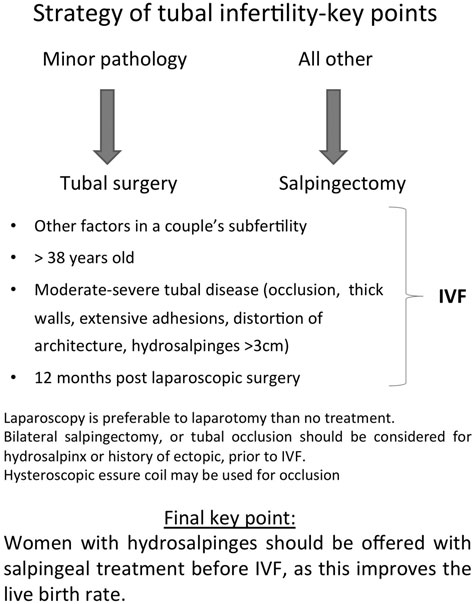 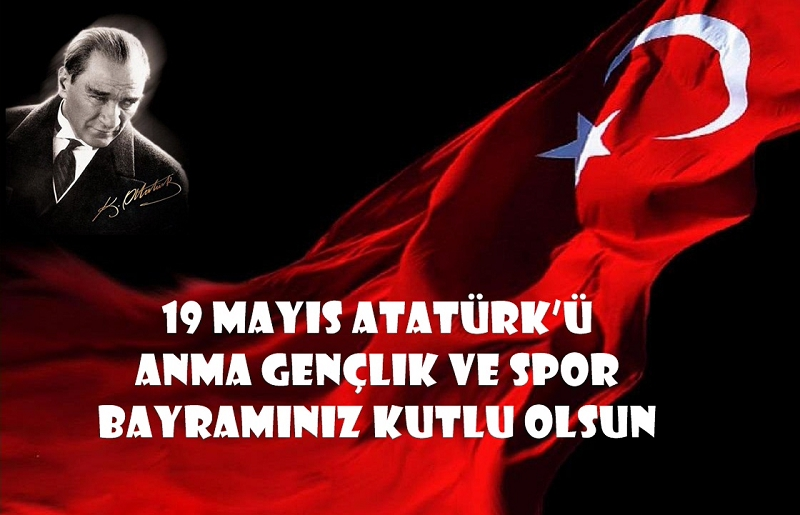